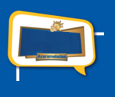 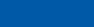 Pipocas
Cinépolis
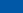 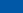 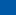 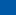 Medidas
Pipocas salgada
Encher 1 medidor com 
milho de pipoca.
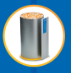 Passo 1
Considerar 250 ml de 
óleo vegetal de soja.
Passo 2
Encher 1 medidor com 
sal (equivalente a 30grs).
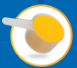 Passo 3
Pipocas lemon pepper: Considerar 3 giros do saborizante lemon pepper para pipocas tamanho grande, 2 giros para pipocas tamanho médio e 1 giro para pipocas tamanho pequeno.
Pimenta líquida: Agitar o galão de pimenta todos os dias pela manhã na habilitação e quando ele atingir ¼ da sua capacidade, abastecer a área da Condimenteira com outro galão (mantendo o antigo também).
Calibragem: Calibrar as pipoqueiras diariamente utilizando a medida 250ml conforme demonstra no Guia Rápido Bomboniere.
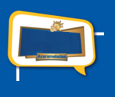 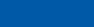 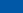 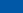 VOCÊ SABIA?
Como preparar a 
pipoca corretamente:
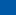 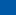 PIPOCA SALGADA:

Primeiro Passo: Pressionar os botões Kettle Heat e Ketlle Motor
Segundo Passo: Despejar o milho na pipoca + sal
Terceiro Passo: Pressionar o botão Oil Pump

Abaixar a alavanca da panela somente quando o alarme soar e perceber que os estouros perderam força.
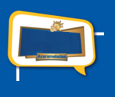 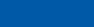 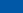 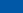 VOCÊ SABIA?
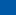 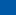 Como misturar a remessa antiga/ pipocas 
sobrantes com a nova remessa:
PIPOCA SALGADA

Primeiro Passo: Na habilitação, formar uma espécie de uma “cama” com as pipocas remessa antiga/ sobrantes.
Segundo Passo: Realizar remessa nova de pipocas e misturar com a remessa antiga/ sobrantes.
Misturar suavemente as pipocas para não haver quebra além do normal.
Terceiro Passo: Formar uma pirâmide no canto esquerdo e servIr o cliente.
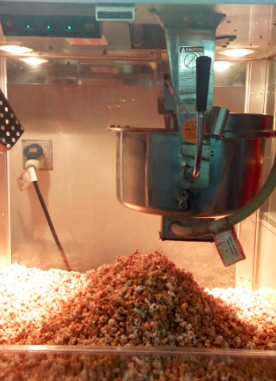 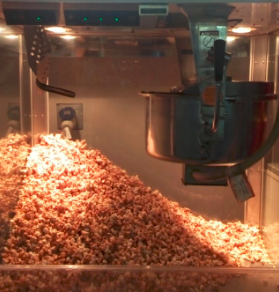 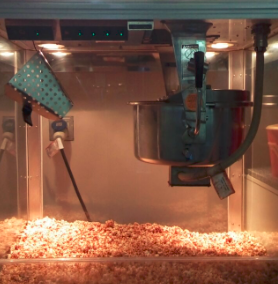 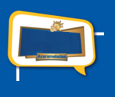 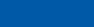 Pipocas
Cinépolis
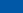 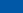 Medidas
Pipocas doce
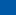 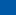 Encher 1 medidor com 
milho de pipoca.
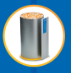 Passo 1
Considerar 300 ml de 
óleo vegetal de soja.
Passo 2
Colocar 1 caixa de Glaze 
Pop (caramelo) na panela.
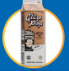 Passo 3
Calibragem: Calibrar as pipoqueiras diariamente utilizando a medida 300ml conforme demonstra no Guia Rápido Bomboniere.
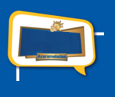 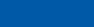 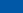 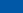 VOCÊ SABIA?
Como preparar a 
pipoca corretamente:
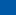 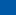 PIPOCA DOCE:

Primeiro Passo: Pressionar os botões Kettle Heat e Ketlle Motor
Segundo Passo: Despejar o milho na pipoqueira.
Terceiro Passo: Pressionar o botão Oil Pump
Quarto Passo: Despejar o Glaze Pop 

Abaixar a alavanca da panela somente quando o alarme soar e perceber que os estouros perderam força.
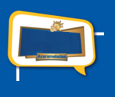 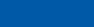 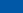 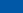 VOCÊ SABIA?
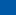 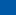 Como misturar a remessa antiga/ pipocas 
sobrantes com a nova remessa:
PIPOCA DOCE

Primeiro Passo: Na habilitação, formar uma espécie de uma “cama” com as pipocas remessa antiga/ sobrantes.
Segundo Passo: Realizar remessa nova de pipocas e misturar com a remessa antiga/ sobrantes.
Misturar suavemente as pipocas para não haver quebra além do normal.
Terceiro Passo: Formar uma pirâmide no canto esquerdo e servIr o cliente.











Nota: De tempos em tempos, misturar as pipocas 
doce da pirâmide para evitar servi-las em bloco.
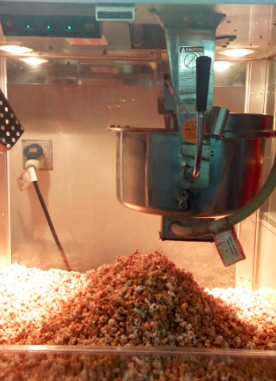 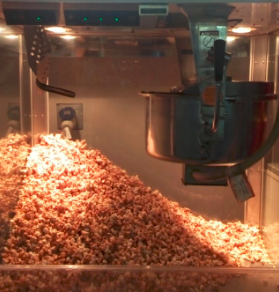 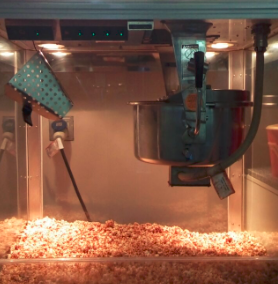 Como e onde fixar os Apoios Visuais?
1° Passo: Imprimir o conteúdo na opção colorida;



2° Passo: Recortar o espaço em branco deixando apenas o conteúdo impresso.

                                        
                                        Exemplo:
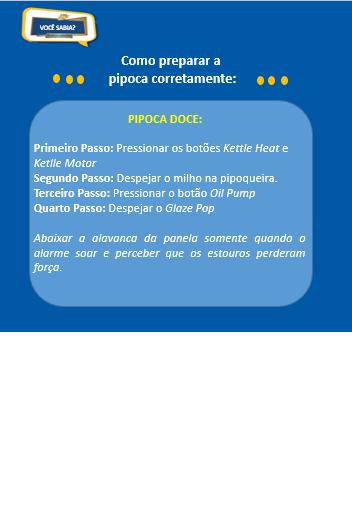 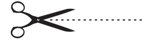 Como e onde fixar os Apoios Visuais?
3° Passo: Passar papel contact sobre o Apoio Visual e fixar no interior das respectivas pipoqueiras (parte lateral em acrílico/ vidro).
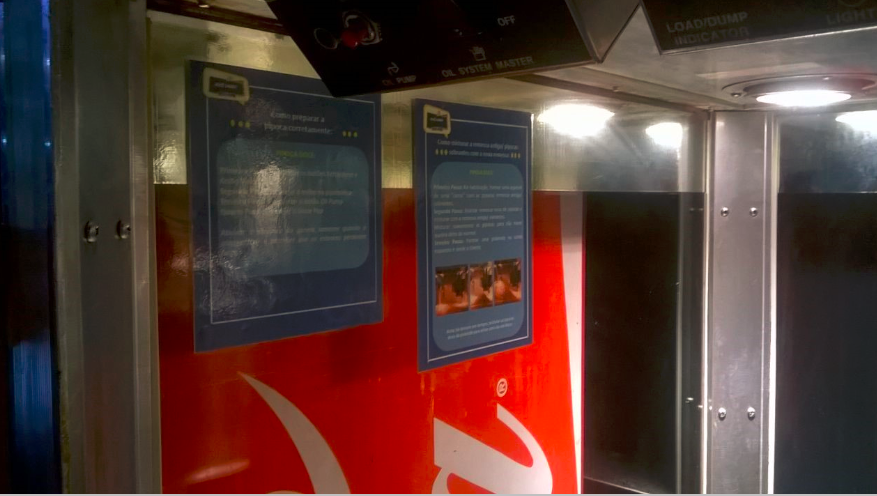